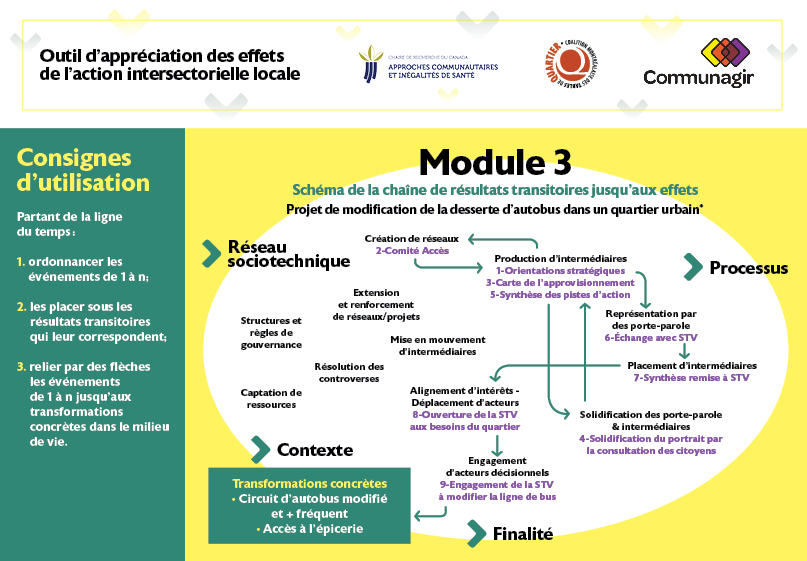 Cas fictif issu de l’exemple du module 2
[Speaker Notes: Schéma du cas fictif de l’exemple du module 2.]
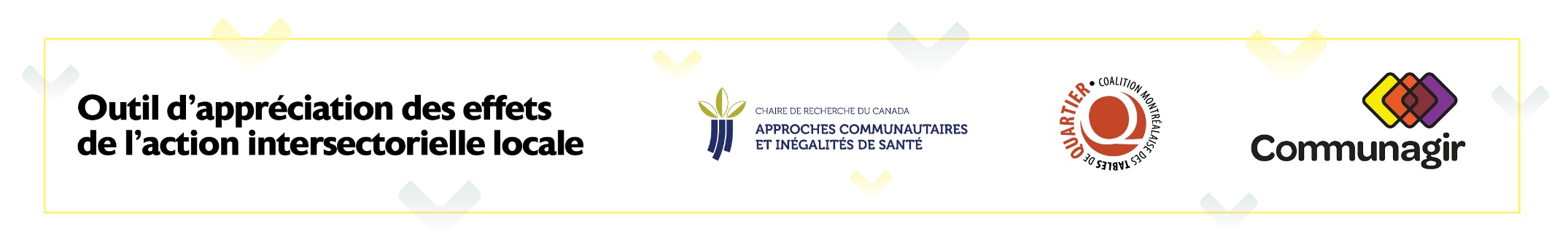 Schéma de la chaîne de résultats transitoires jusqu’aux effets
TEMPS
Production d’intermédiaires
RÉSEAU 
SOCIOTECHNIQUE
Création de réseaux
Représentation 
par des porte -parole
PROCESSUS
Extension et renforcement de réseaux /projets
Structures et règles de gouvernance
Placement d’intermédiaires
Résolution des controverses
Mise en mouvement d’intermédiaires
Captation de ressources
Alignement d’intérêts
Déplacements d’acteurs
Solidification des porte-parole et des intermédiaires
Transformations observables
CONTEXTE
Engagement 
d’acteurs décisionnels
FINALITÉ
[Speaker Notes: Étapes proposées:
ordonnancer les événements de 1 à n; 
les placer sous les résultats transitoires qui leur correspondent; 
relier par des flèches les événements de 1 à n jusqu’aux transformations concrètes dans le milieu de vie.

Signification du schéma:
La schématisation relie les réseaux d’acteurs (ex. Tables de quartier) - les processus et les effets de l’action intersectorielle à travers des chaînes de résultats transitoires (RT). 

La production des effets obéit à une dynamique systémique où les chaînes RT-effets sont des assemblages singuliers de RT, adaptés aux contextes et où les interactions ont cours.

Chaque transformation matérielle ou sociale dans les milieux de vie résulte d’un enchaînement particulier de RT. 

Les trajectoires de RT peuvent être interrompues ou abandonnées, reprises par d’autres réseaux d’acteurs, ou comporter quelques itérations des mêmes RT, exprimant des obstacles ou difficultés dans la progression de l’action.]